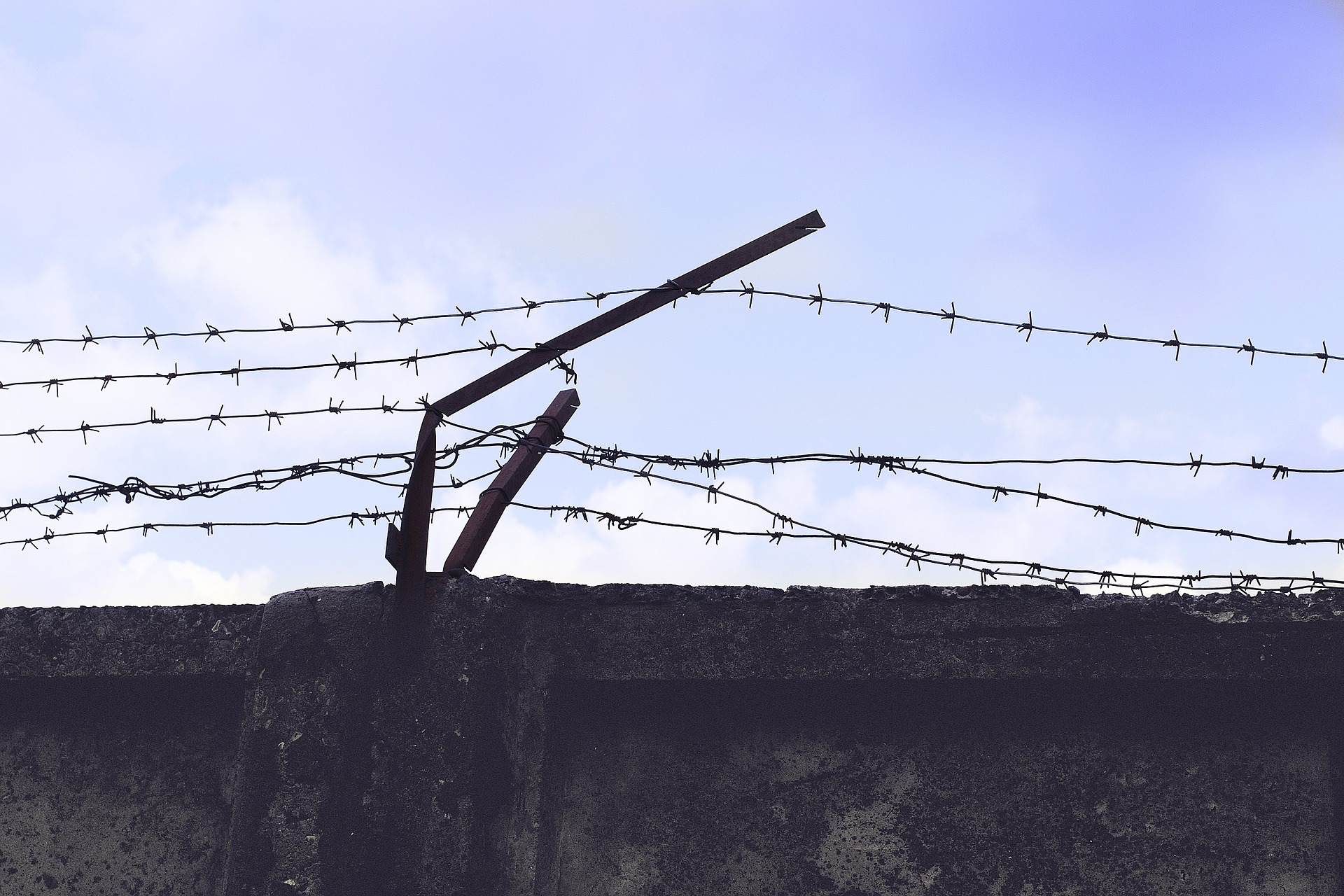 BQ2 Values Lesson 7
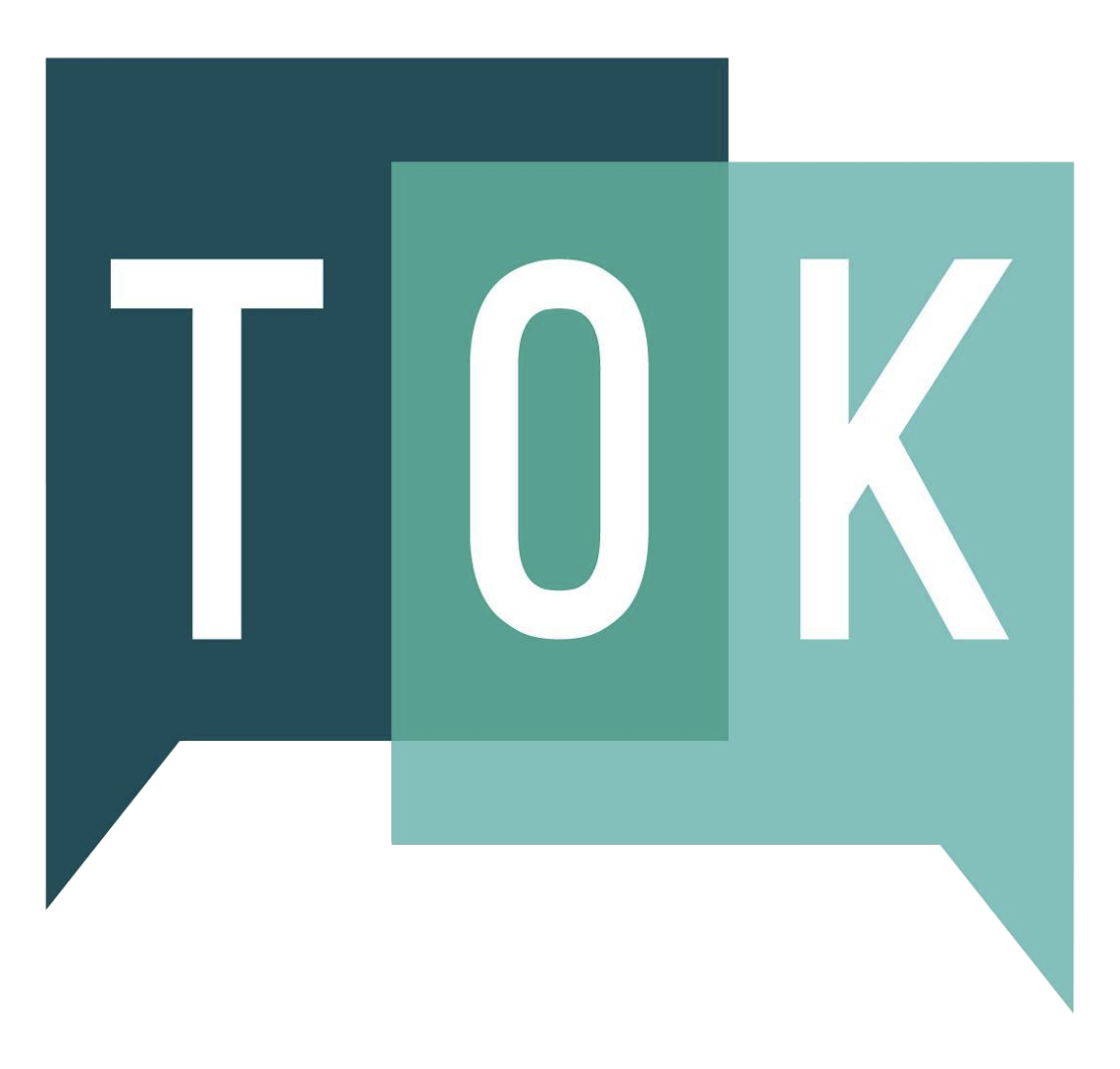 ART VS. ARTIST
I can assess how our ethical principles affect the way we interpret art
[Speaker Notes: See how this lesson links to the course by viewing the final slide
Key TOK terms appear in a red font]
Starter
“Johnny Depp accused of physically abusing ex-wife Amber Heard”
“XXXTentacion beat up his pregnant girlfriend”
“K-pop stars jailed for rape”
When you see headlines like these, does it put you off the music, movies, or other art forms associated with the people involved?
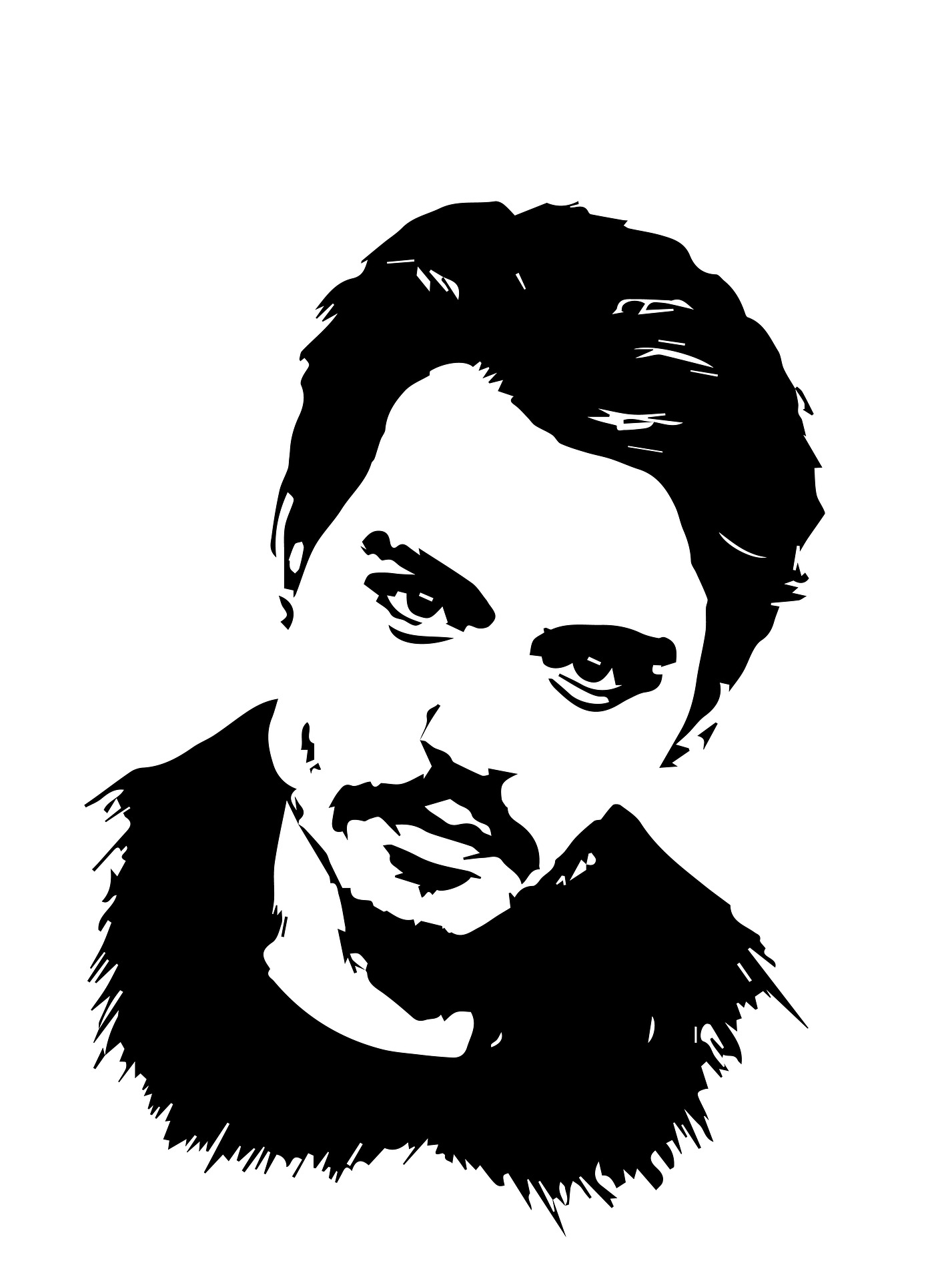 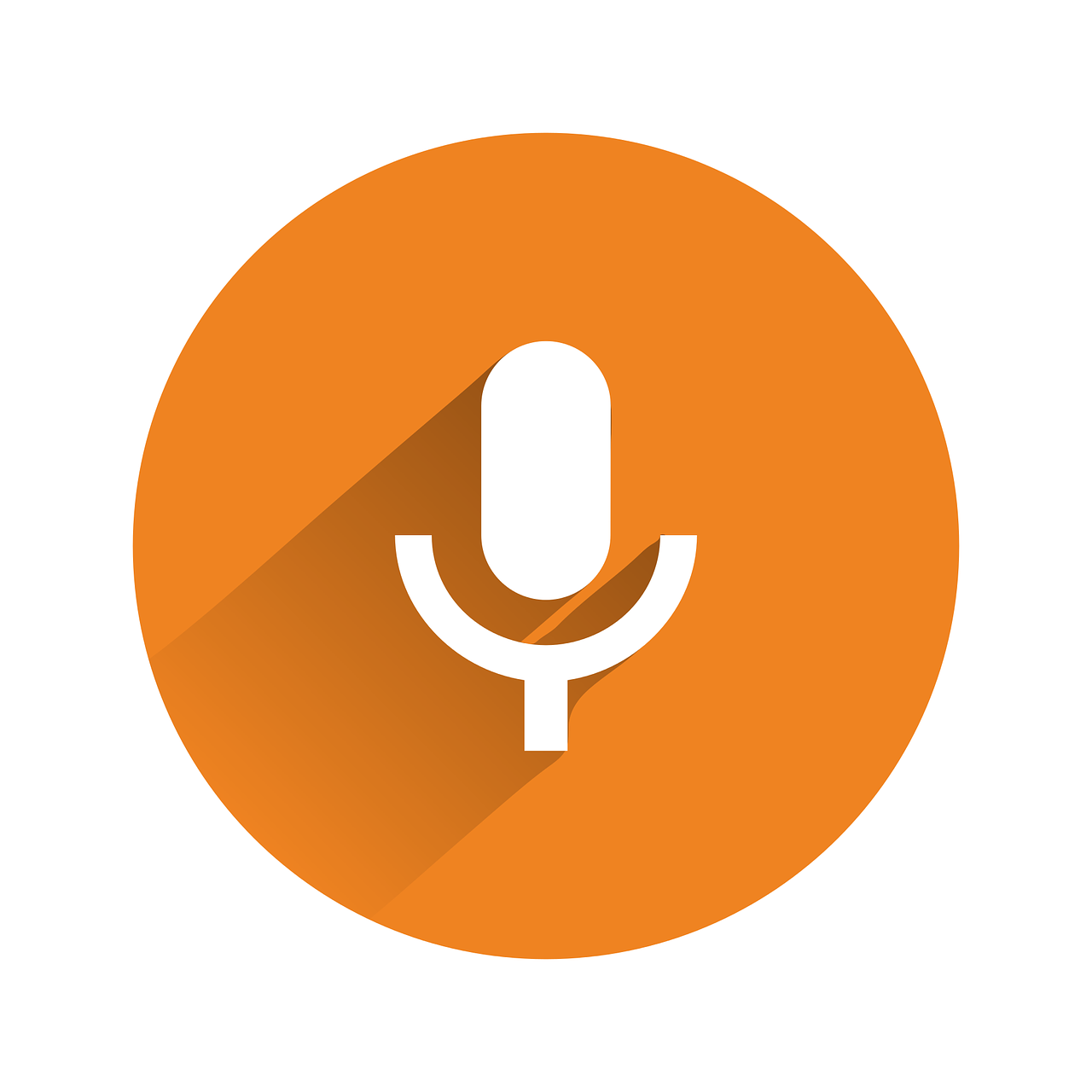 Podcast
“we are not obliged to devalue works of art we once admired in view of the acts of horror or violence involved in their creation” (Shahidha Bari - listen to her podcast)
What did Bari mean?
Do you agree with her?
Instructions
Look through the gallery of artists
Outline why they are considered outstanding artists
Explain how their lives are/were controversial
Choose 3 to explore - each from a different century (when they were born, or when they worked), and a different field
Assess whether and how this controversy should shape our judgement of their achievements
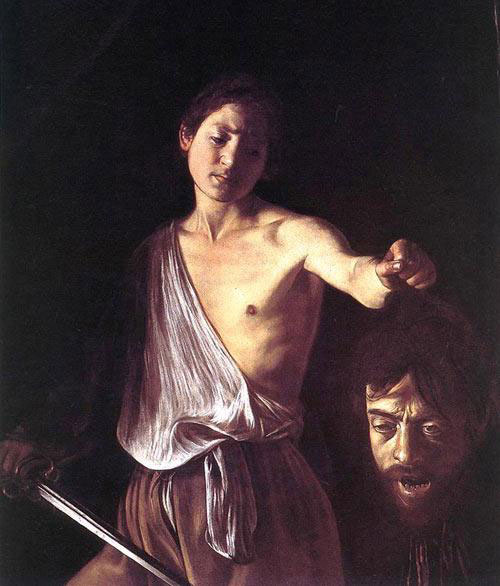 Caravaggio, artist, 1571 - 1610
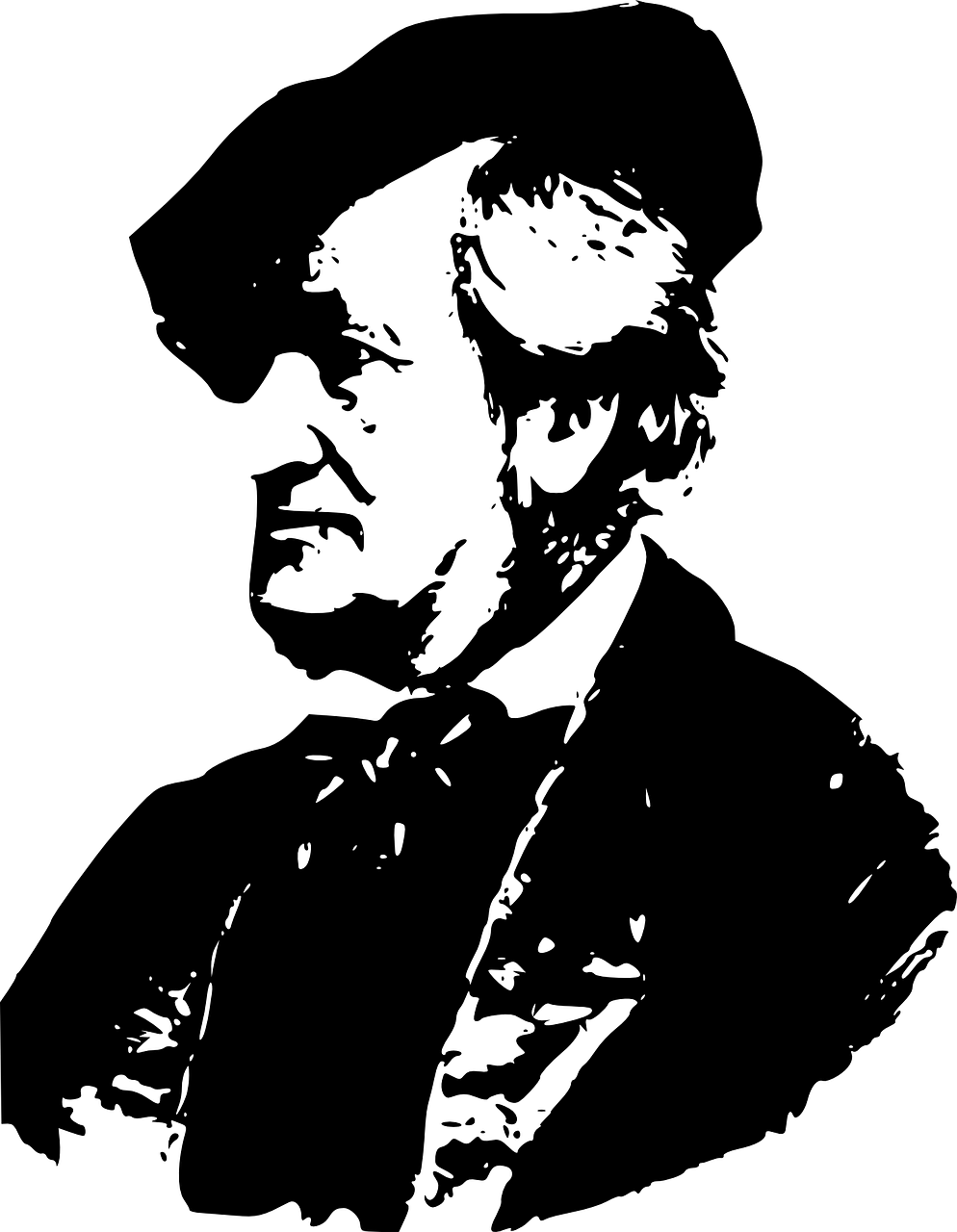 Richard Wagner, composer, 1813 - 1883
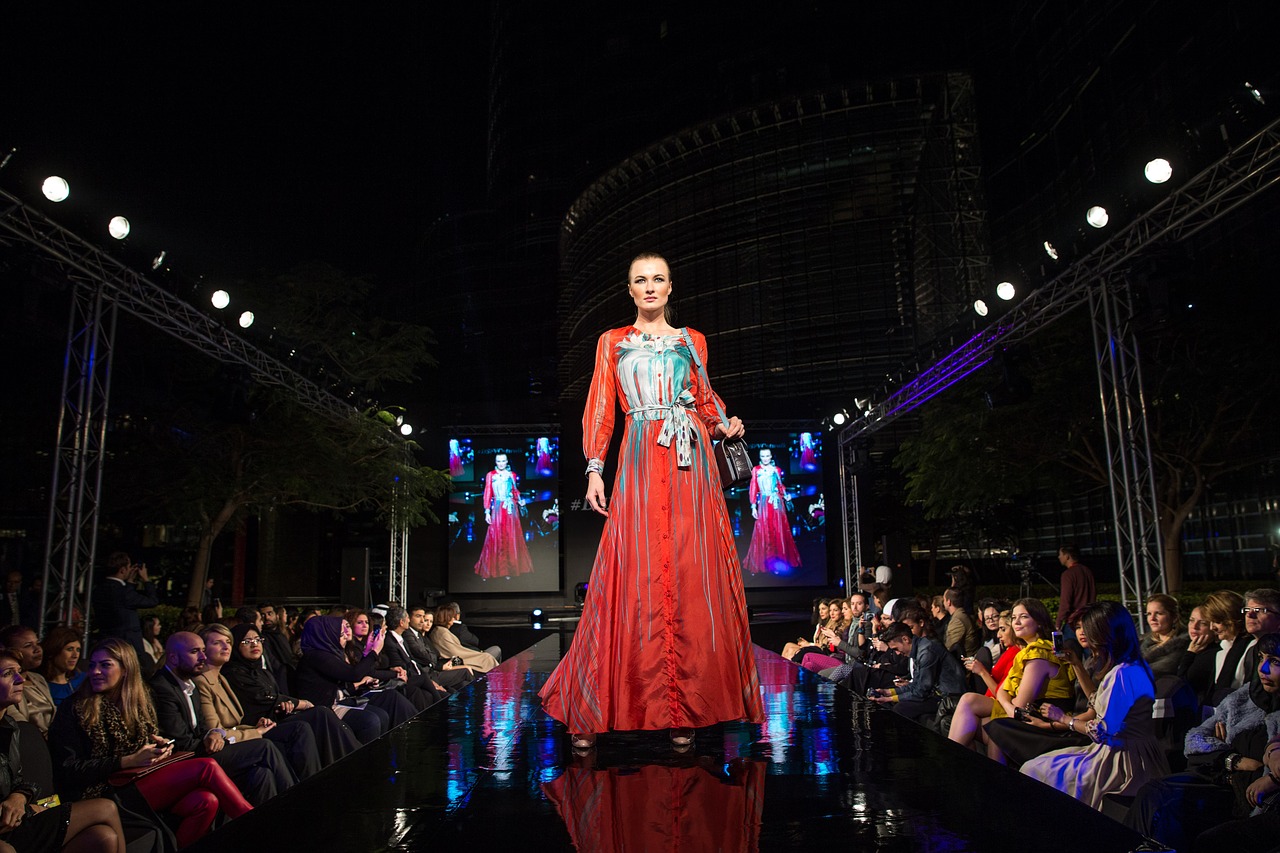 John Galliano, fashion designer, 1960 -
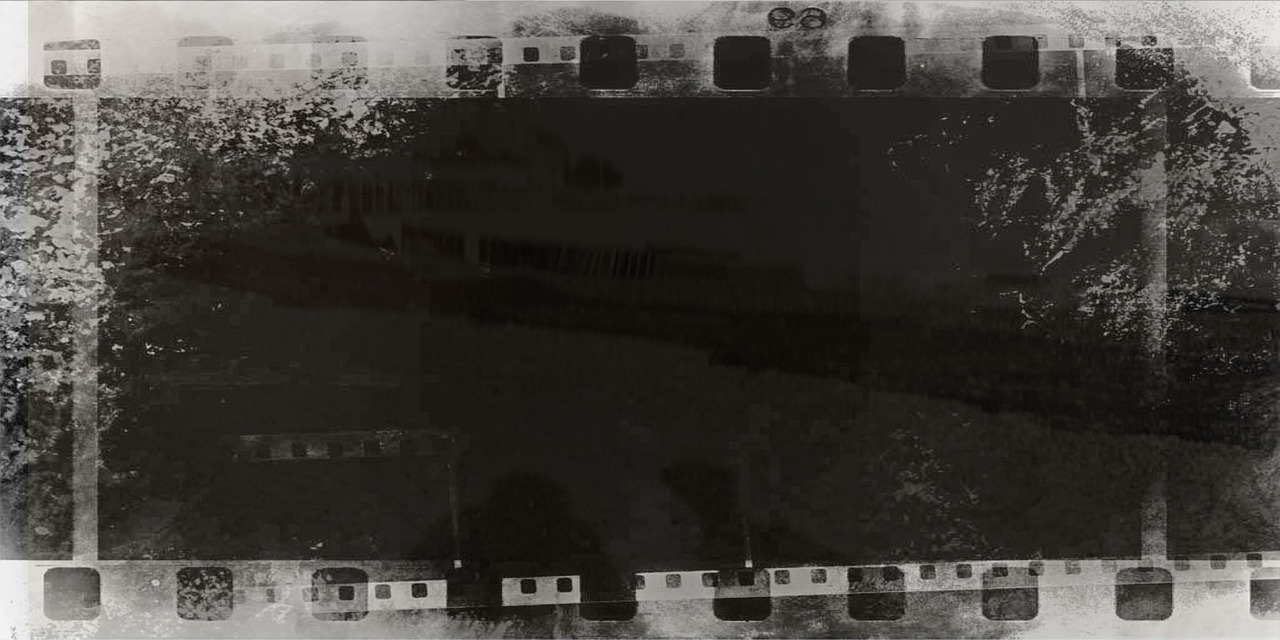 Roman Polanski, movie director, 1933 -
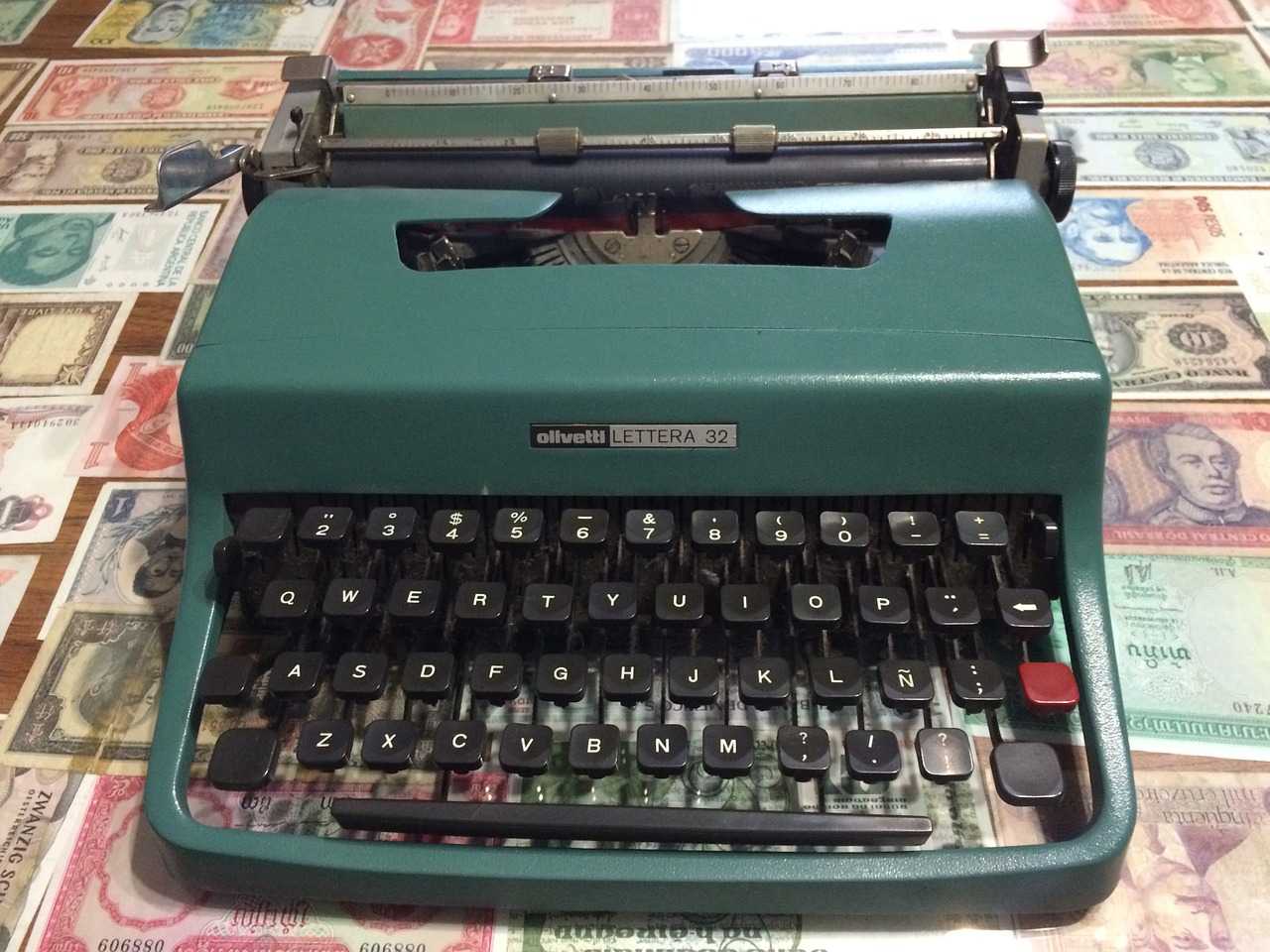 Norman Mailer, writer, 1923 - 2007
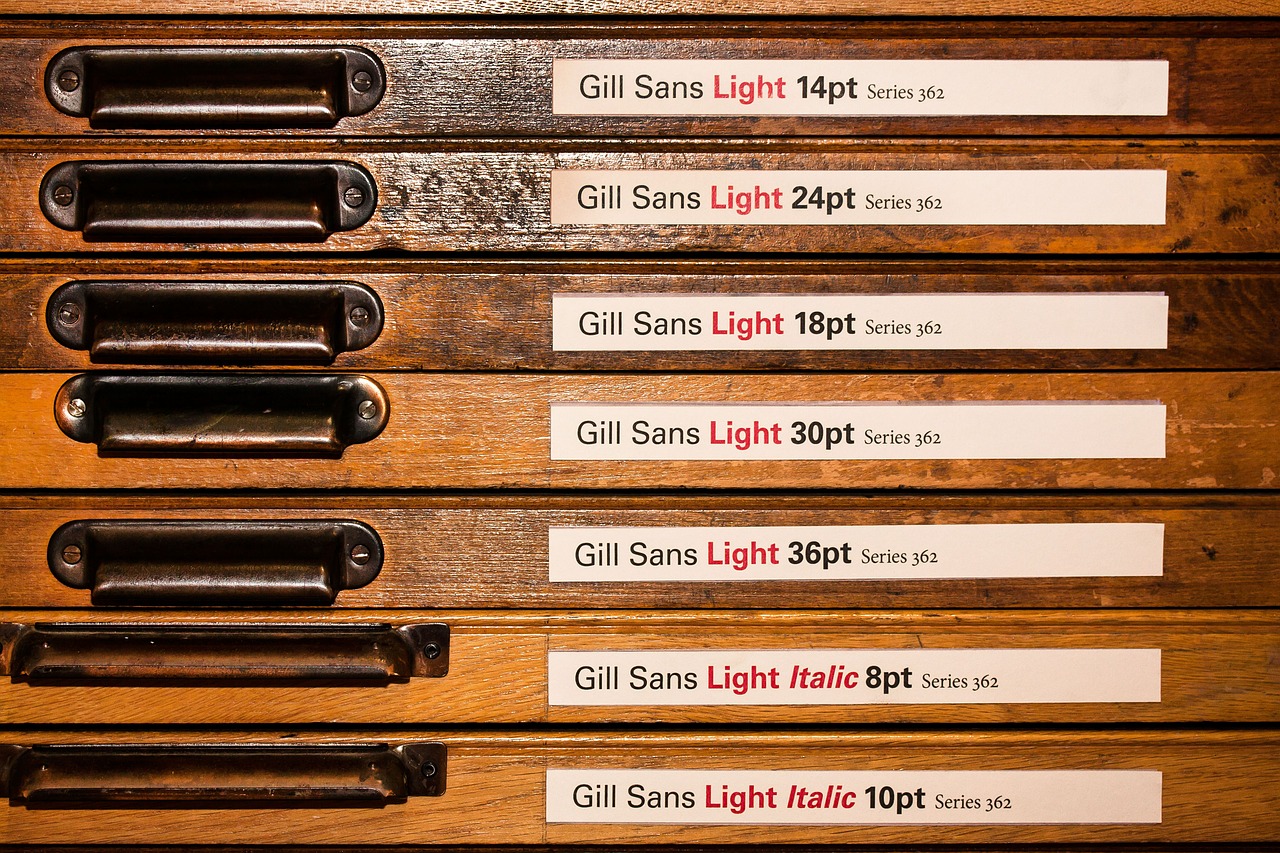 Eric Gill, designer and typographer, 1882 - 1940
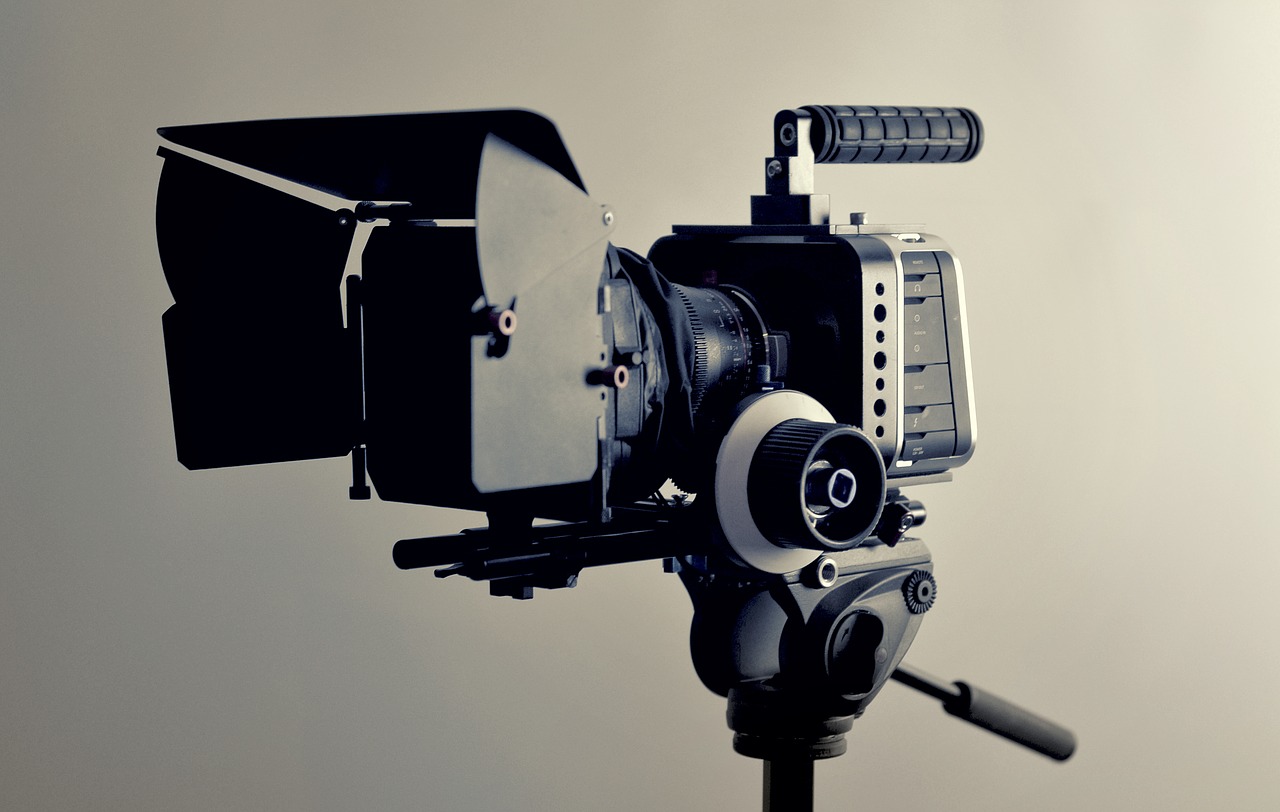 Woody Allen, movie director, 1935 -
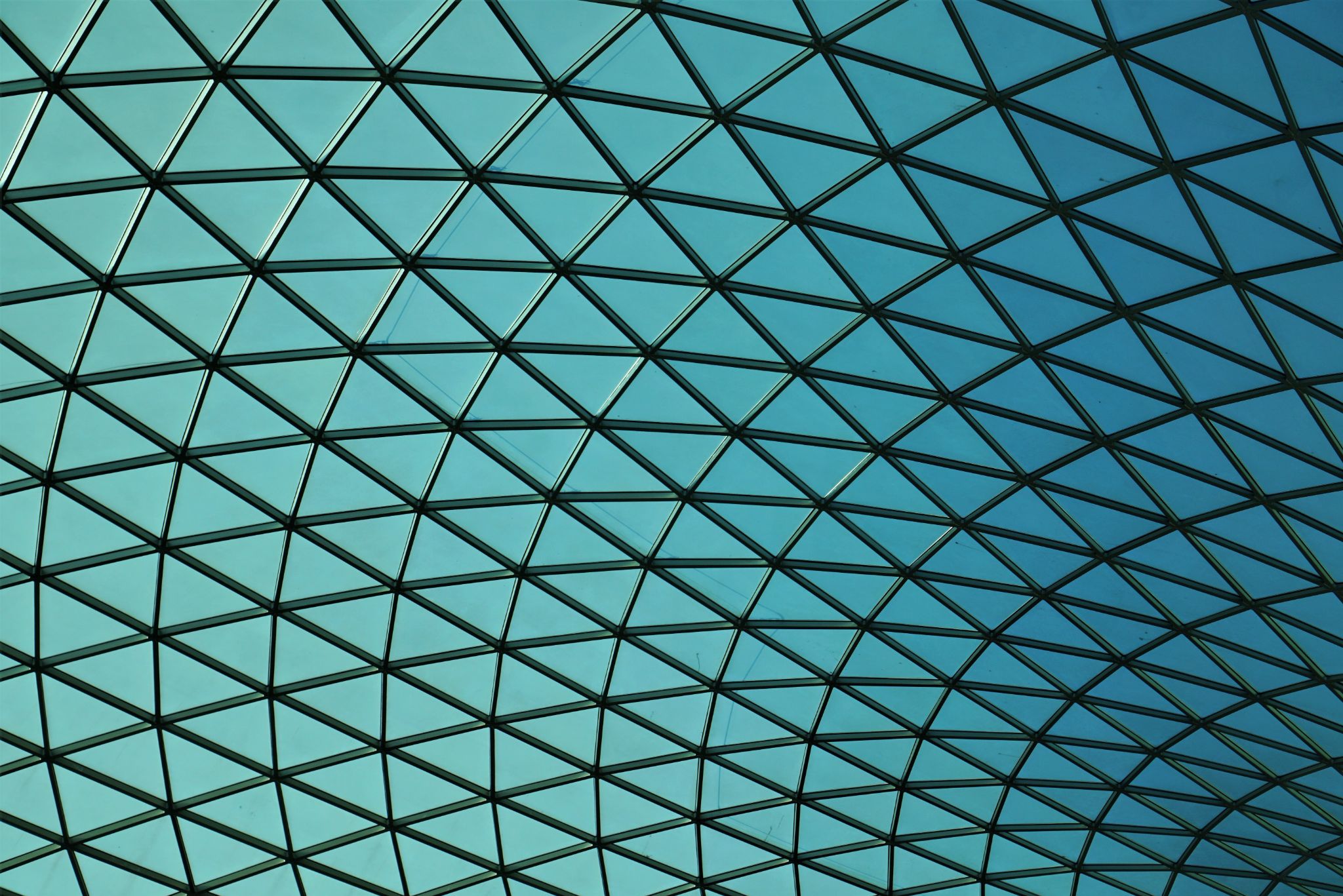 Links to the TOK exhibition
Related exhibition prompt Should some knowledge not be sought on ethical grounds? (IAP-16)?
Refer to the ideas from this lesson to answer this question.
For example, should we ‘cancel’ certain artworks if they come from artists whose moral or political standpoints are objectionable? What are the implications of doing this?
Think about objects which might help to illustrate your answer.
[Speaker Notes: Optional slide, if you want to help students to take ownership of the IA prompts (IAPs) for the TOK exhibition
Note that the IB recommends using the core and/or optional themes as the context of the exhibition commentary, whereas this lesson deals more with areas of knowledge (the arts)]
Is it possible to assess the value of art without considering the moral integrity of its creator?
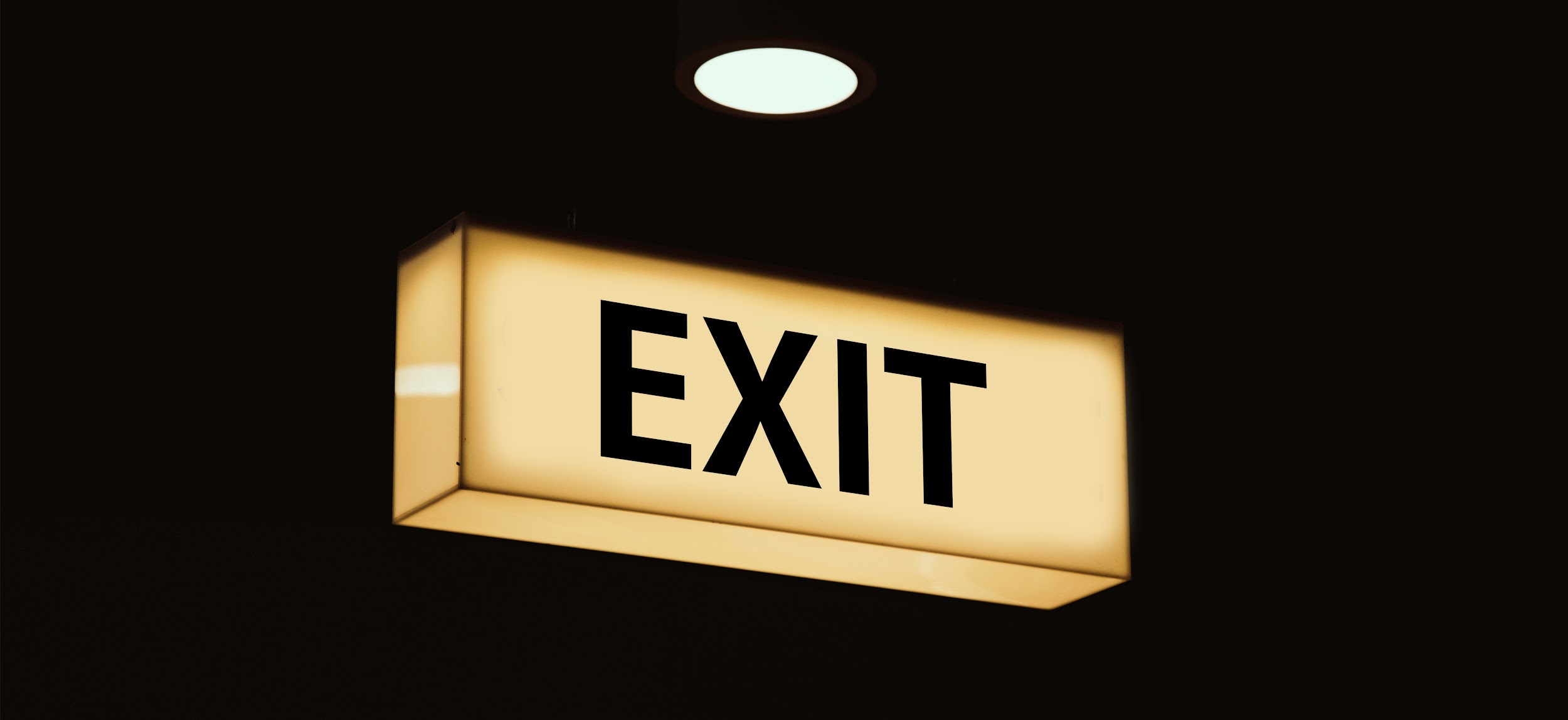 [Speaker Notes: See the BQ2 assessment tracker for suggestions on providing feedback, and recording students’ progress]
During this lesson, we consider the highlighted aspects of the TOK course
The images used in the presentation slides can also give students ideas about selecting exhibition objects; see also our link below to a specific IA prompt
Linking this lesson to the course
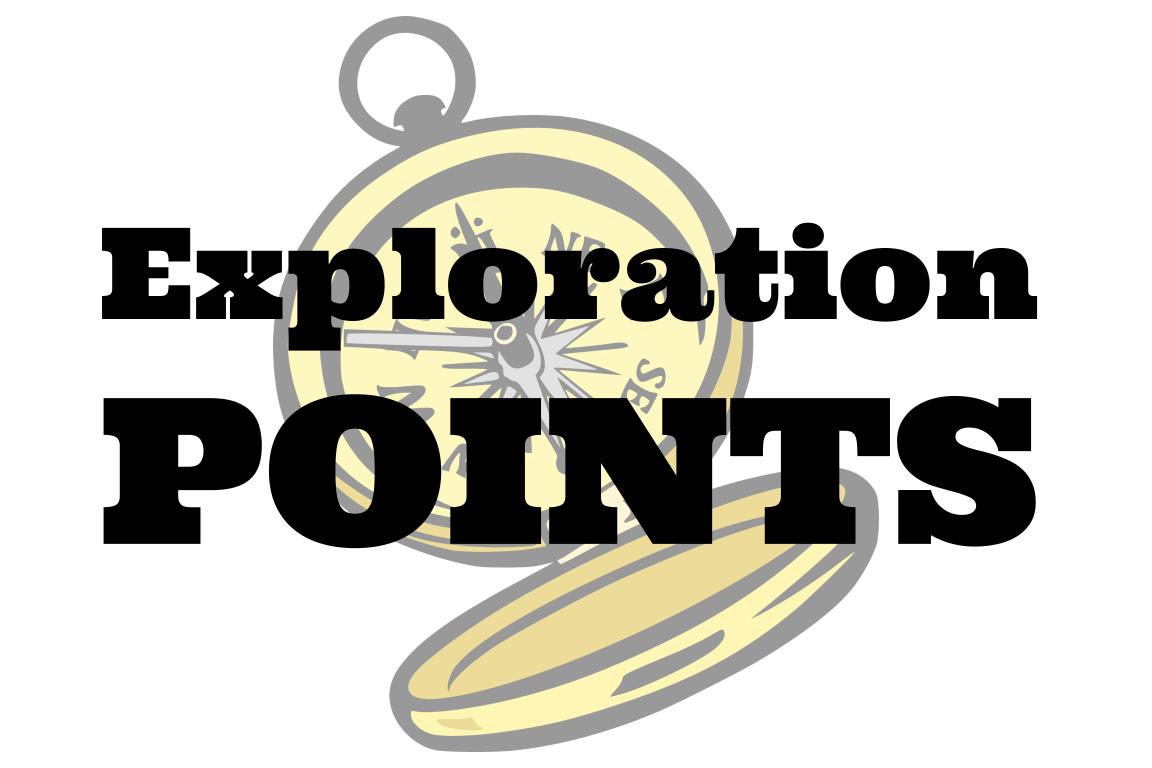 Explore the TOK themes and areas of knowledge in more depth via a range of thinkers, media sources, and other resources, in our EXPLORATION POINTS DOCUMENTS. 
Access the documents via the links below. You’ll also find the EP icons on all of the TOK course pages of the site to help you unpack the quotes, KQs, and real-life situations that you find there.
CORE THEME

Knowledge & the knower
AREAS OF KNOWLEDGE

The arts
History
Human sciences
Mathematics
Natural sciences
OPTIONAL THEMES

Indigenous societies
Language
Politics
Religion
Technology
[Speaker Notes: Use this slide to access the ‘Exploration Points’ notes for BQ2, which will help students to develop a deeper knowledge of any TOK theme or area of knowledge. This will not only help them to master the TOK course in general, but also craft a great exhibition or essay. 
Be ready to provide more guidance on how to use this resource - ie, which media sources to focus on, which questions to address, which TED talks to watch, and which key terms and ideas to understand.]